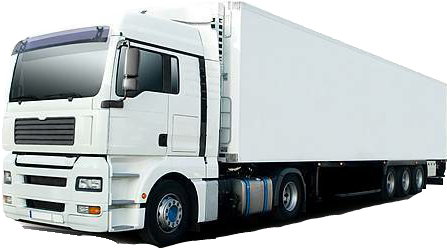 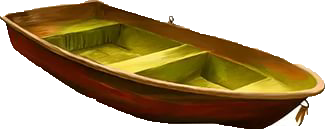 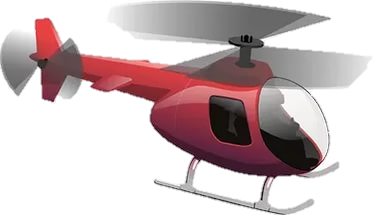 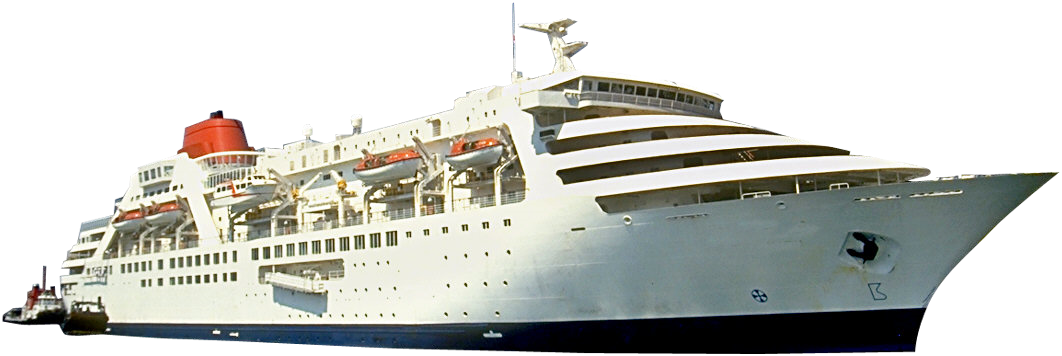 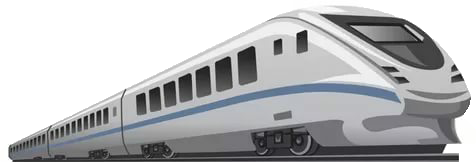 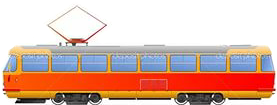 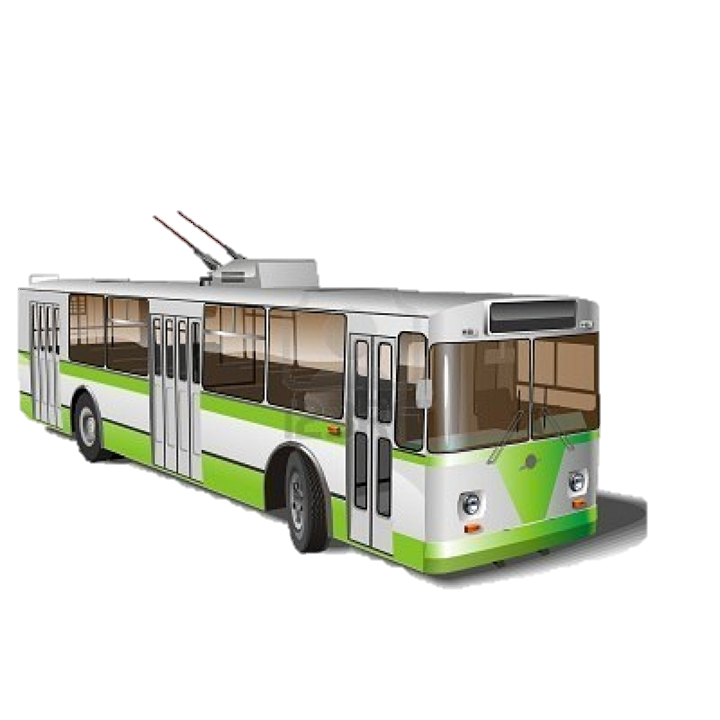 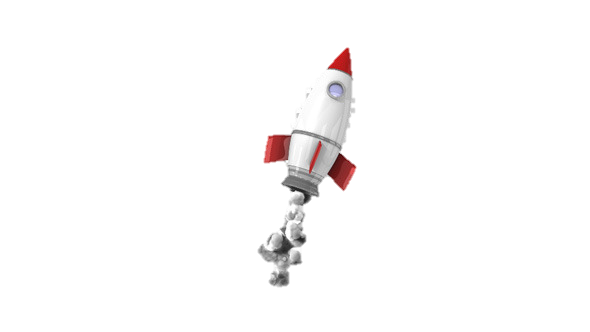 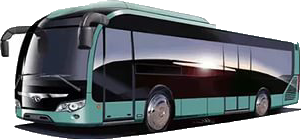 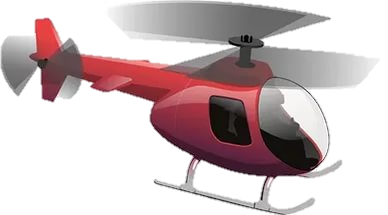 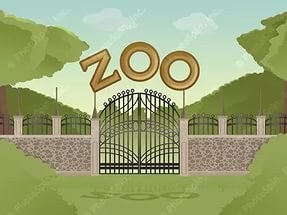 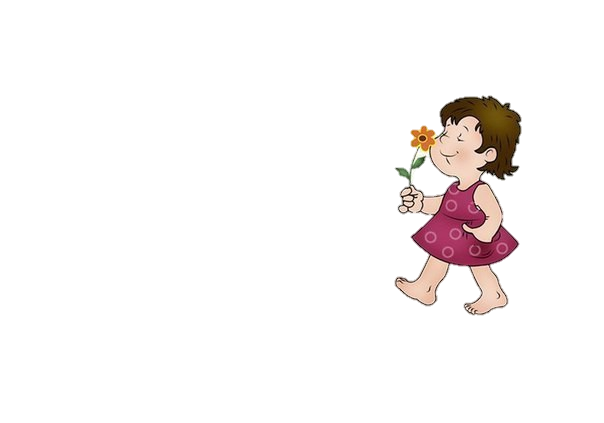 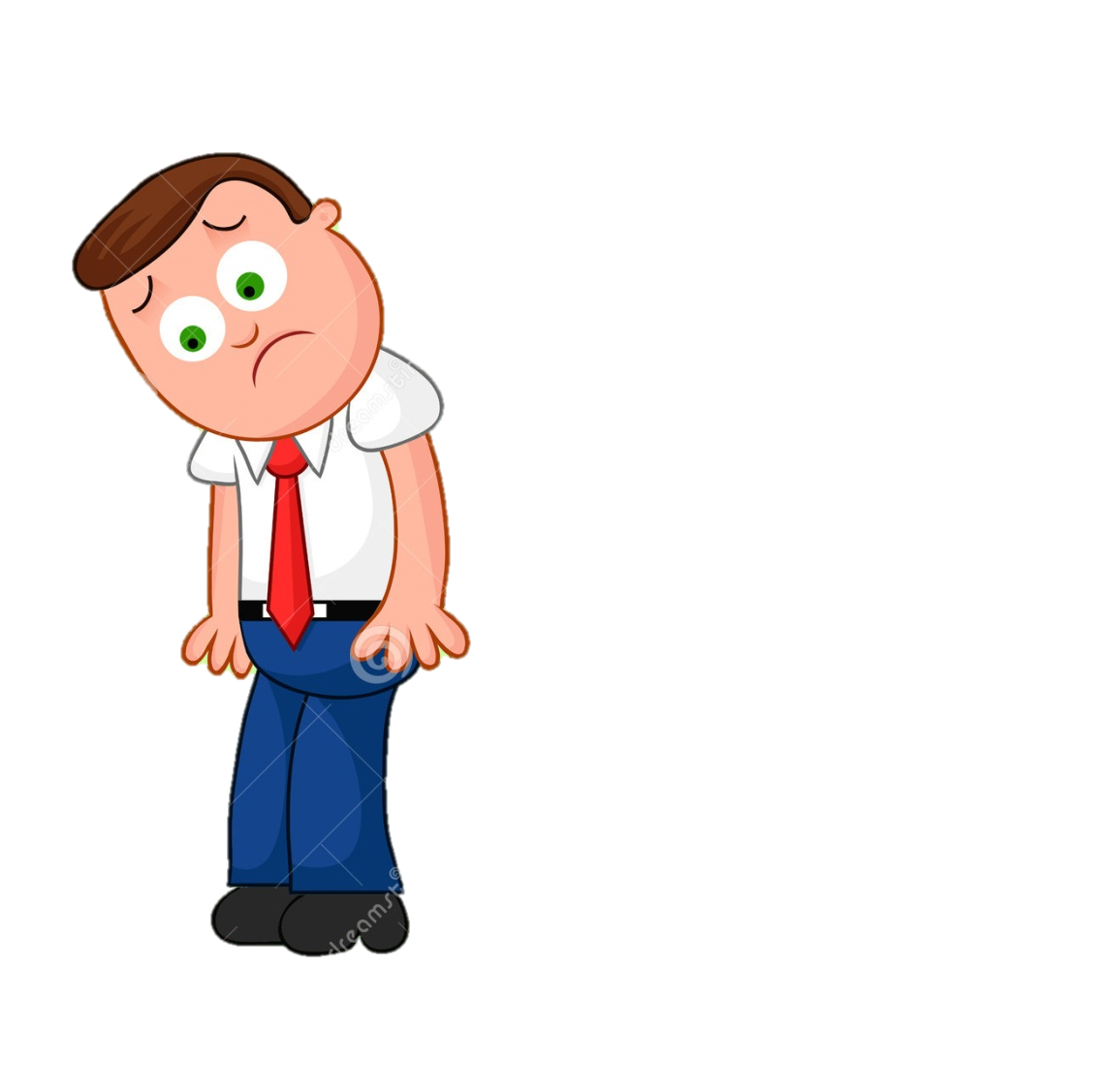 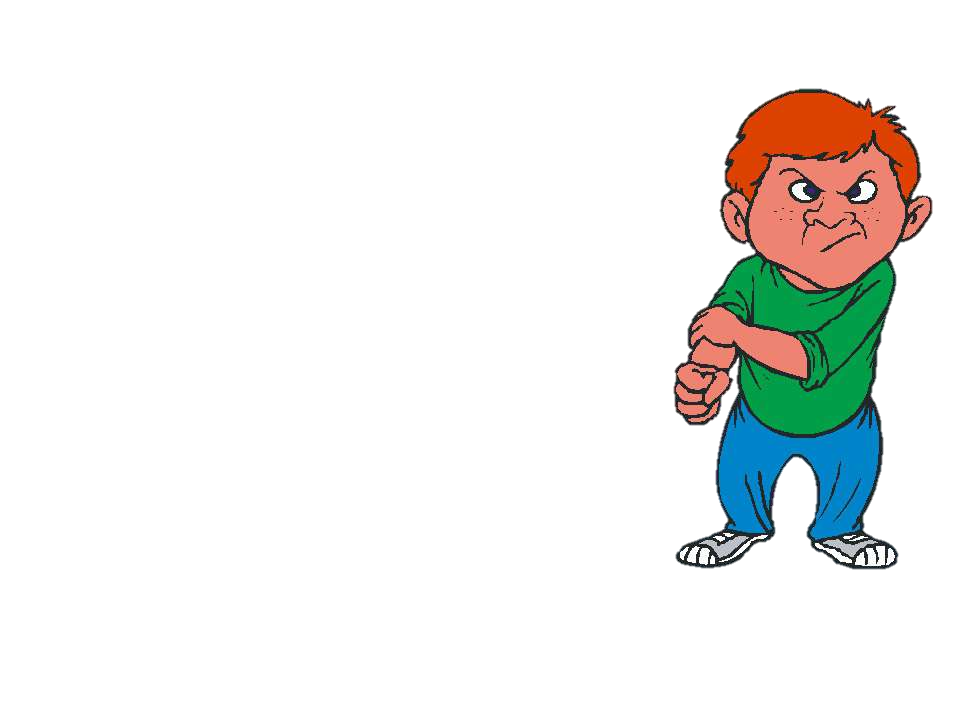 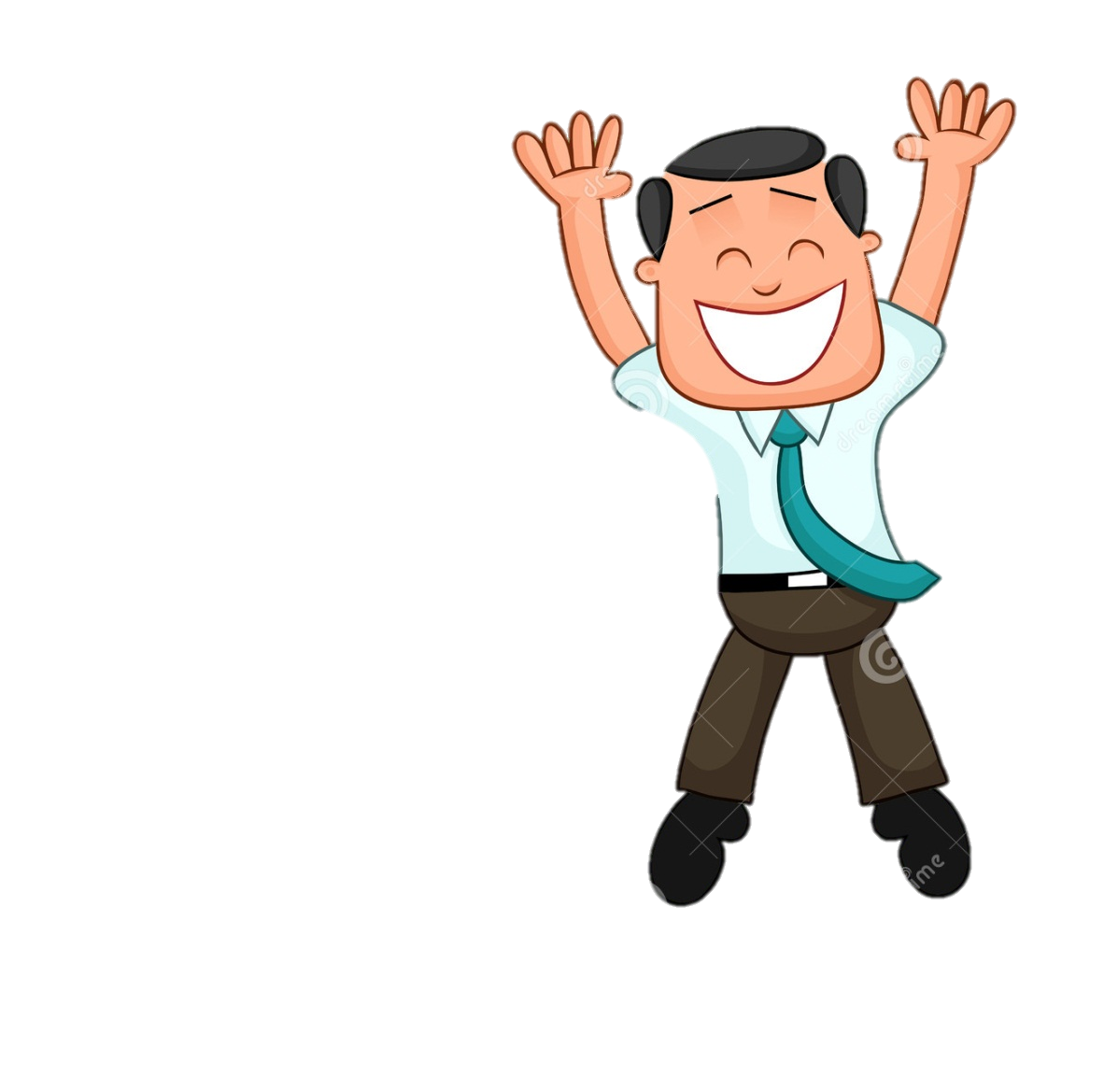 злой
добрый
грустный
радостный
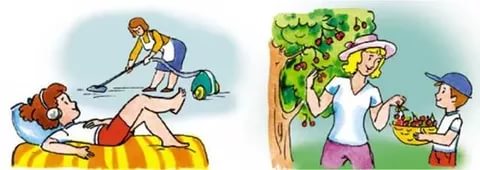 трудолюбивый
ленивый
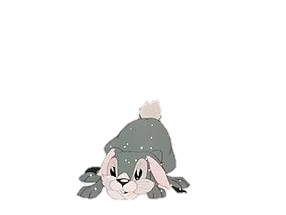 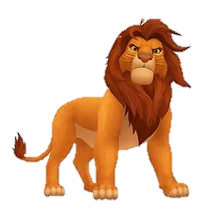 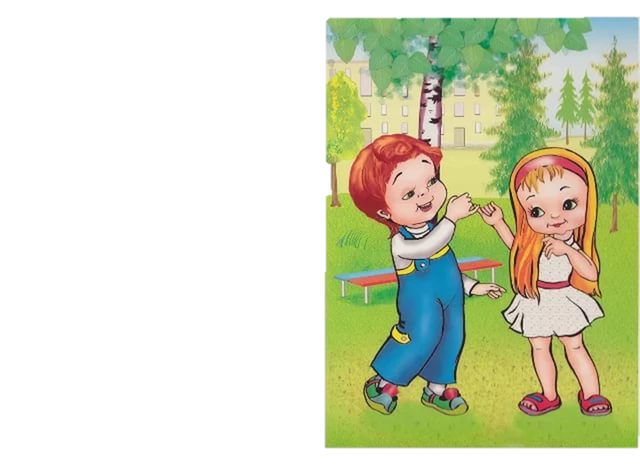 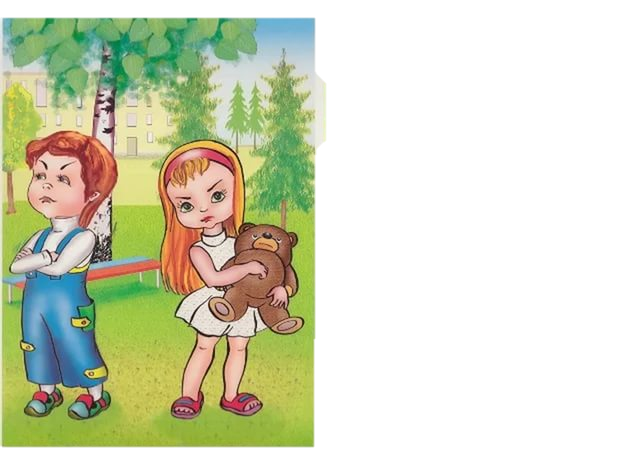 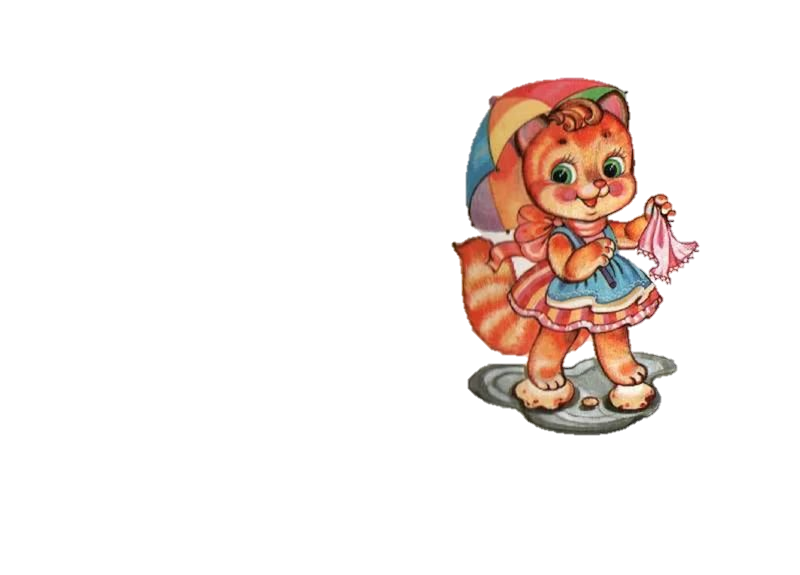 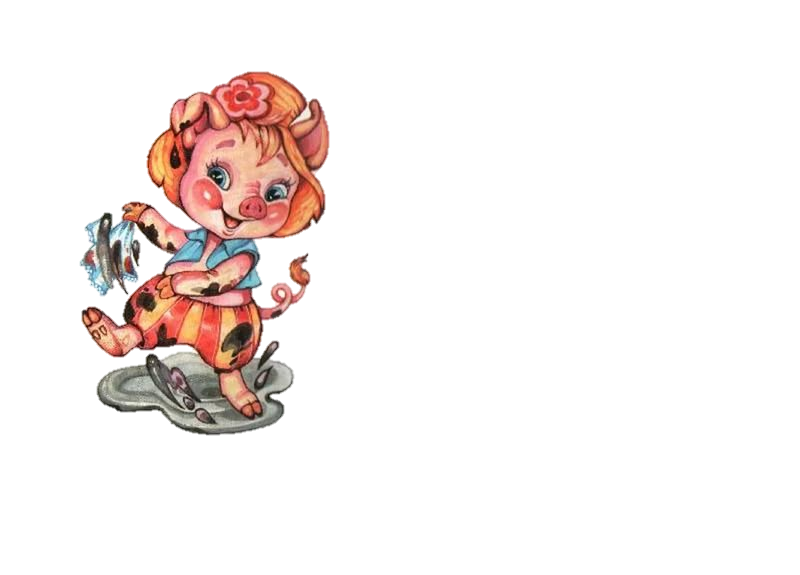 трусливый
храбрый
плохо
хорошо
аккуратный
неряшливый
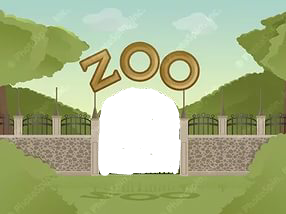 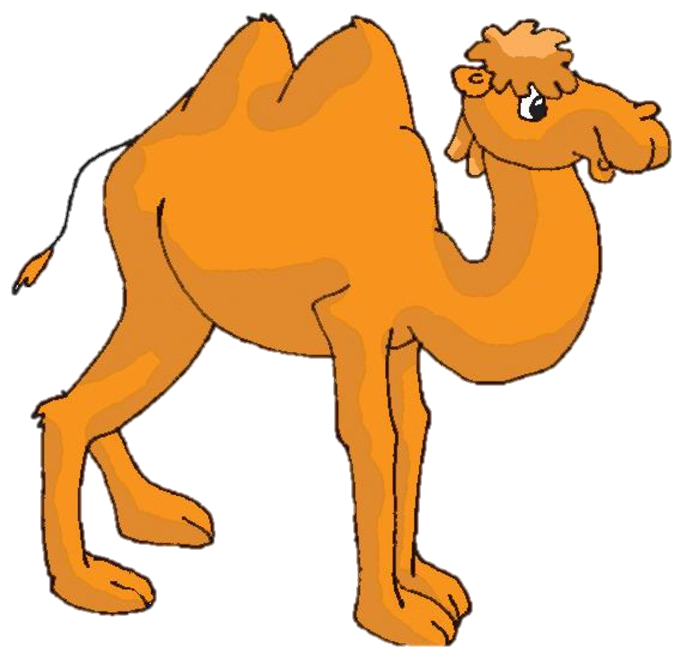 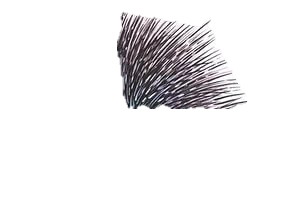 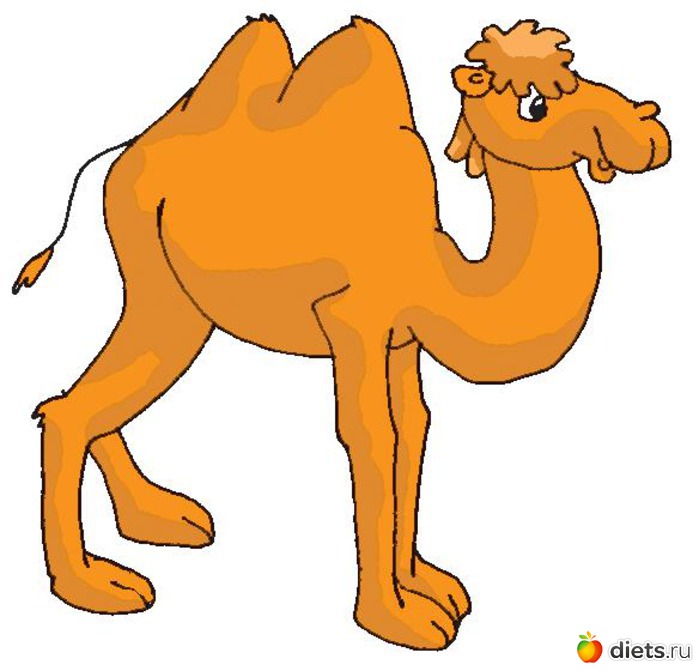 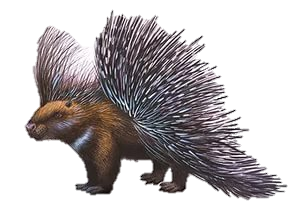 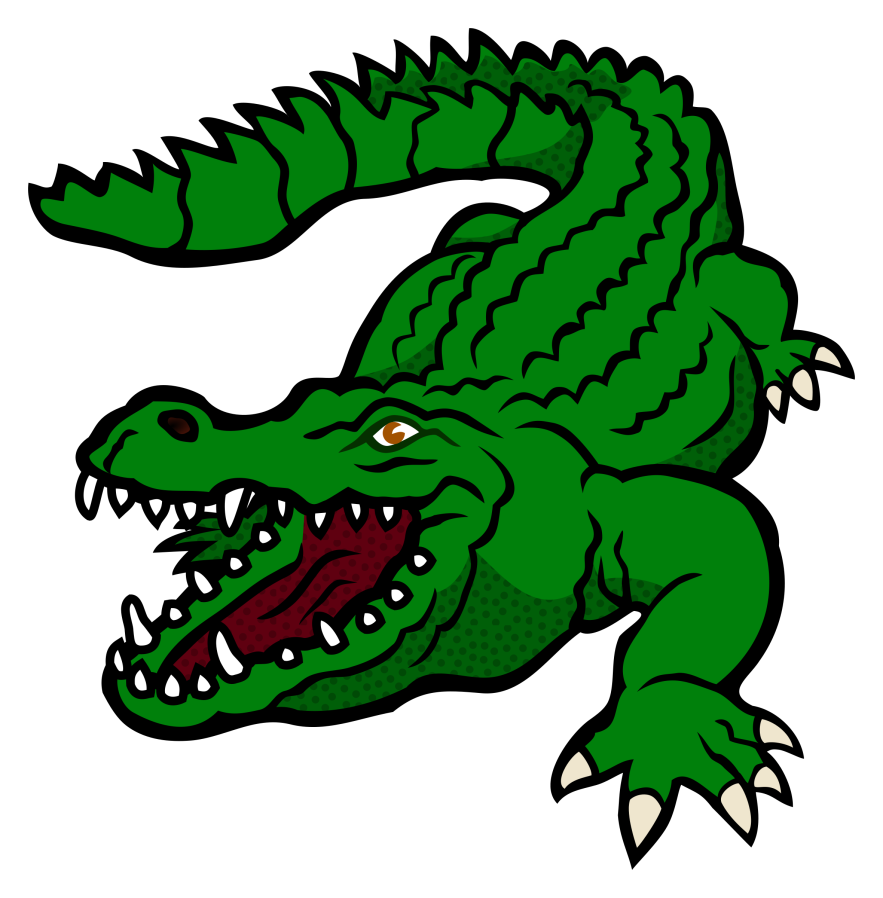 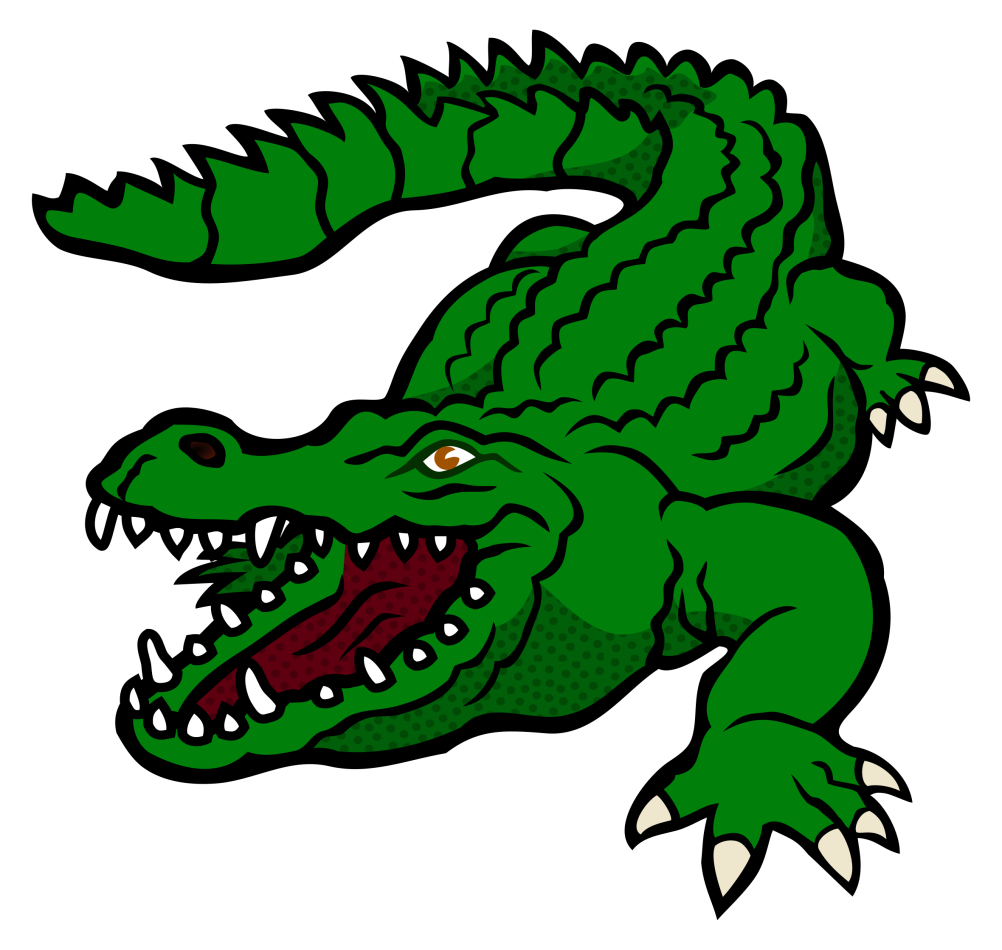 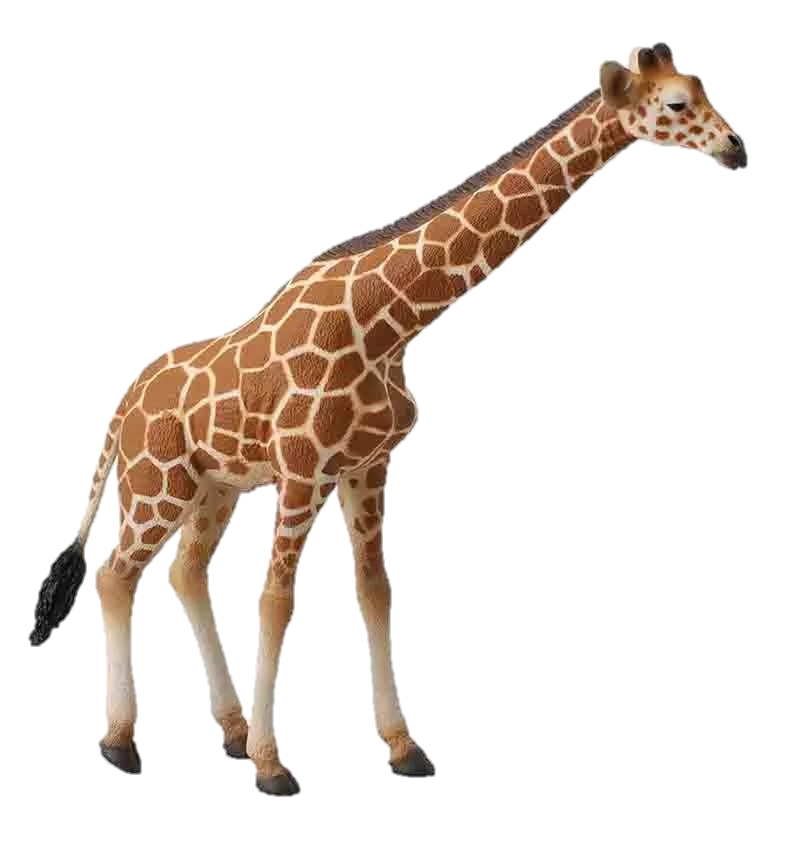 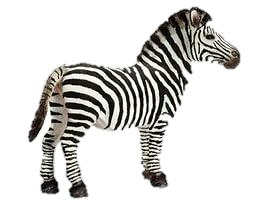 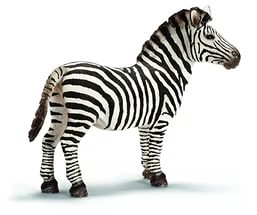 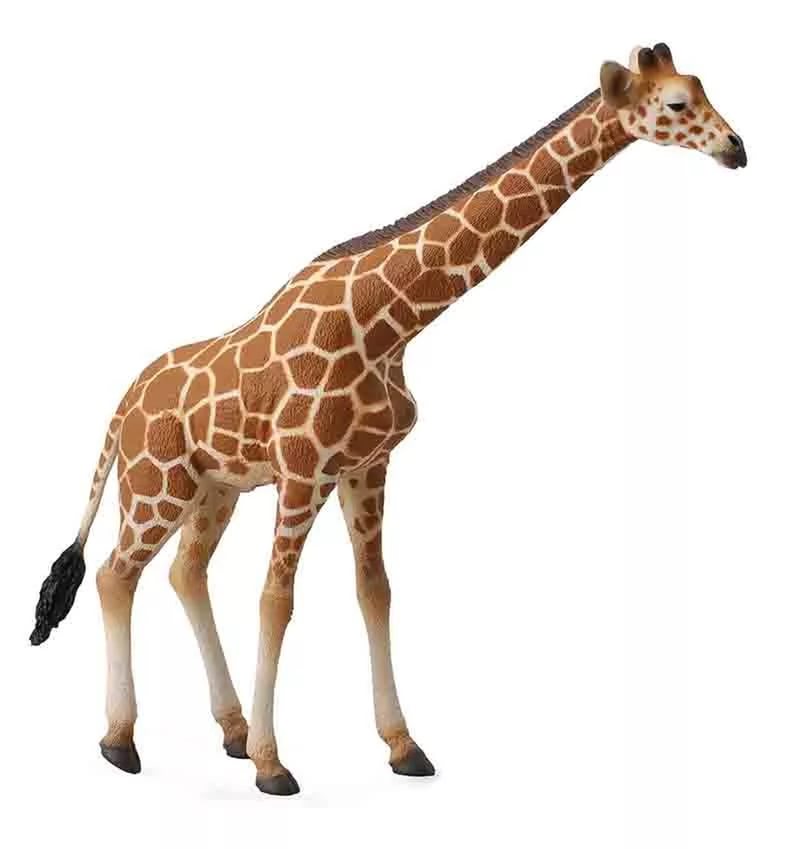 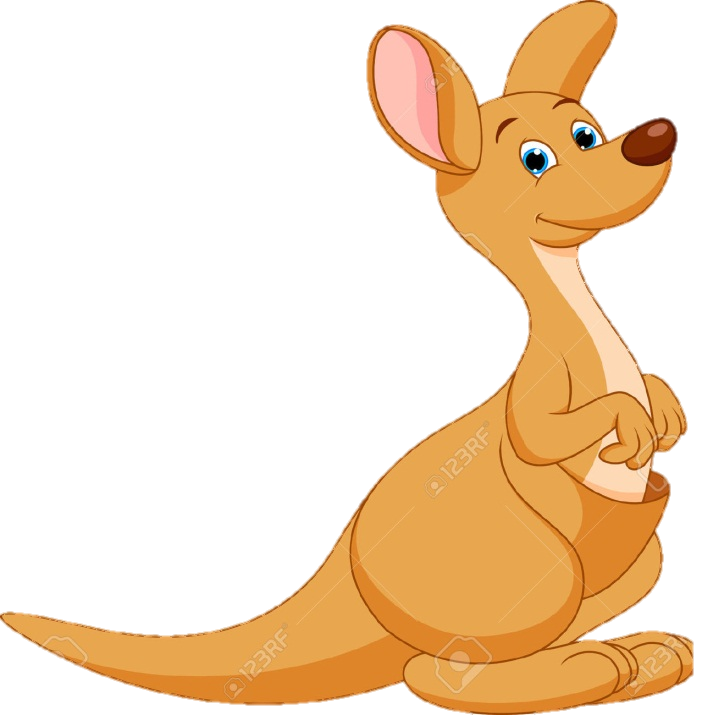 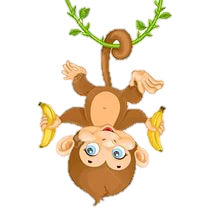 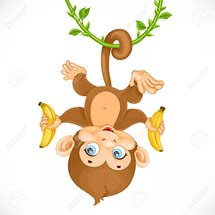 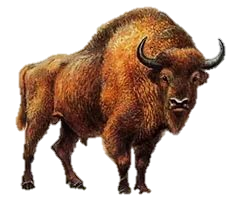 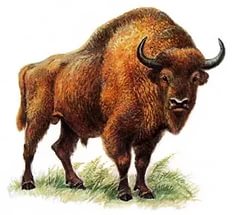 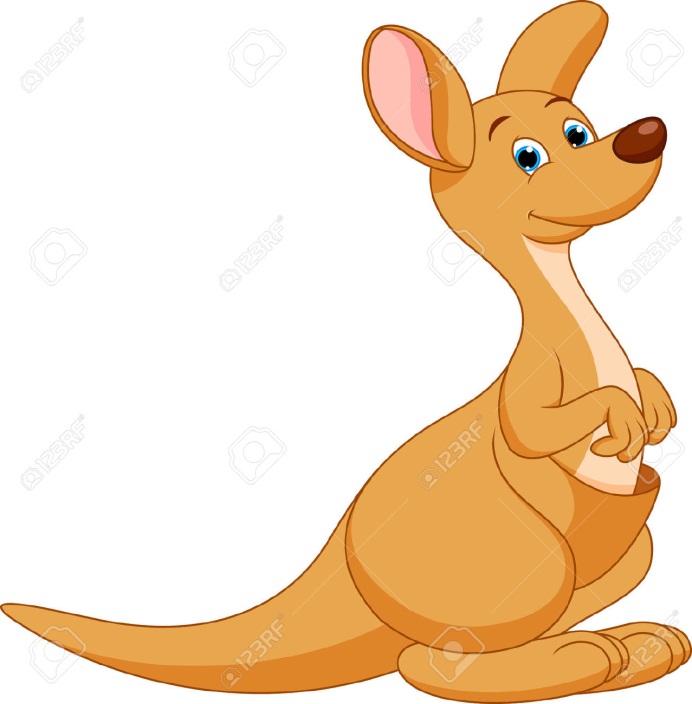 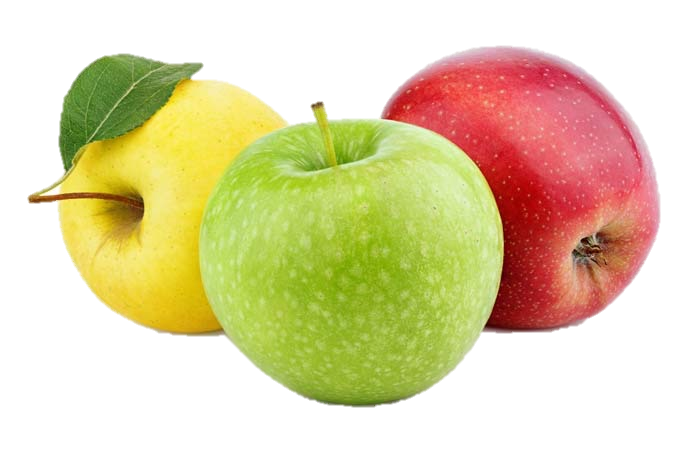 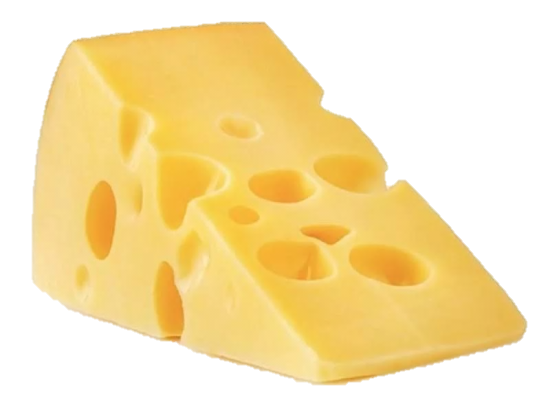 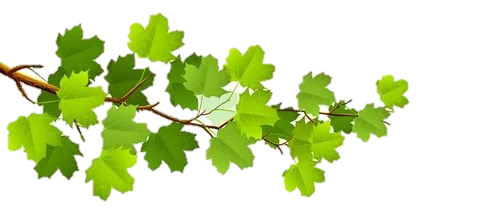 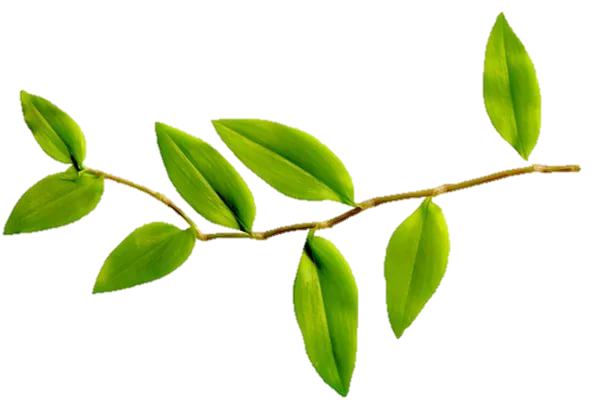 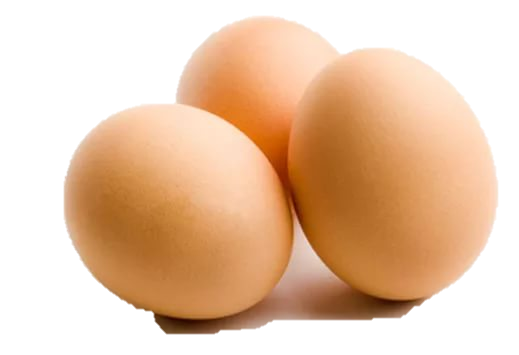 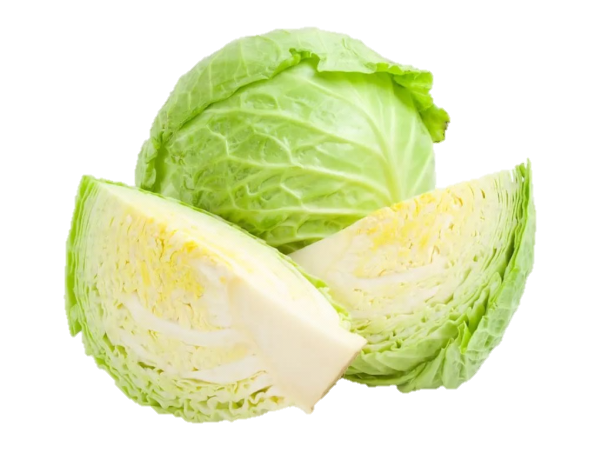 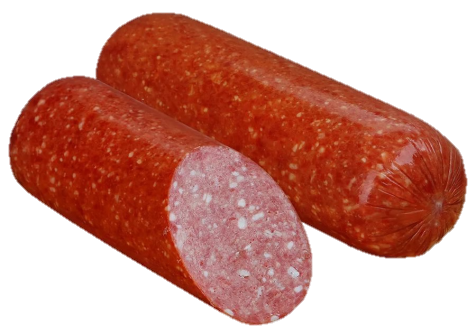 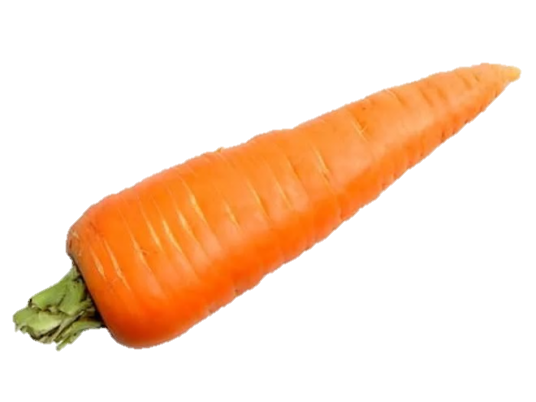 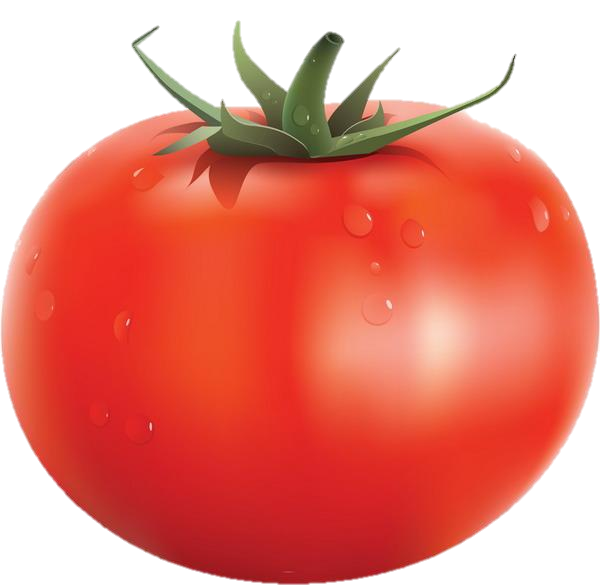 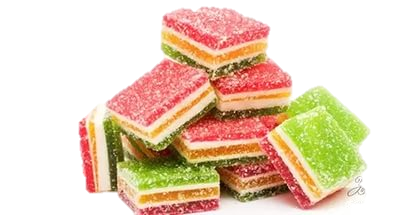 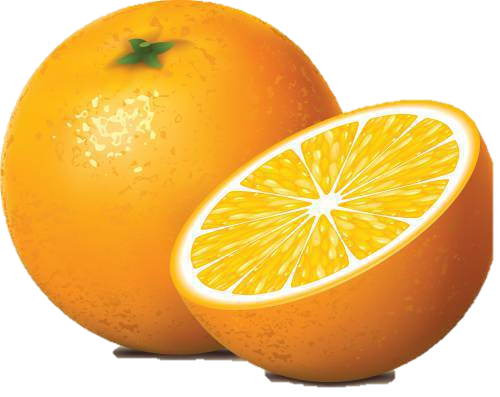 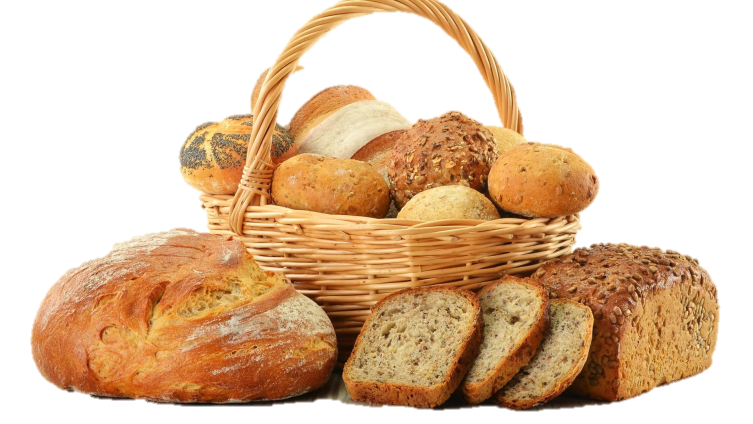 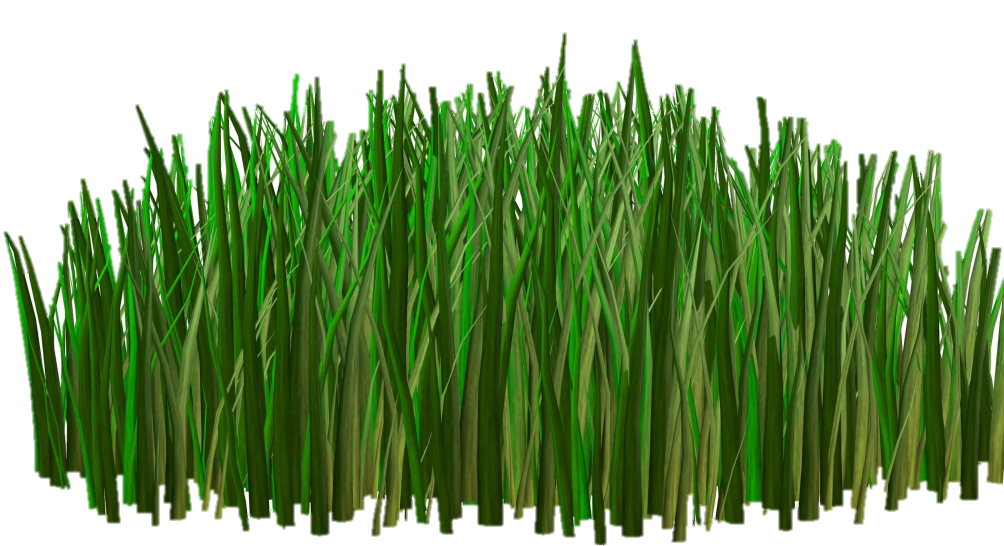 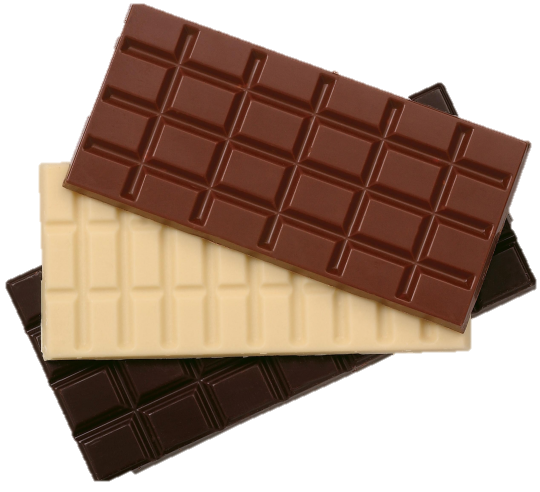 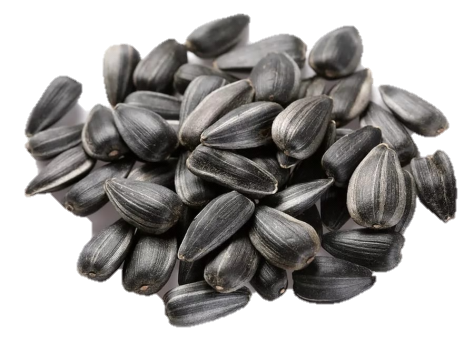